Year 6 Block 1 Geometry: Small steps 1-6
Measure with a protractor
NCLO:  Compare and classify geometric shapes based on their properties and sizes and find unknown angles in any triangles, quadrilaterals and regular polygons.
Key vocabulary and questions
angles, reflex, obtuse, acute, measure
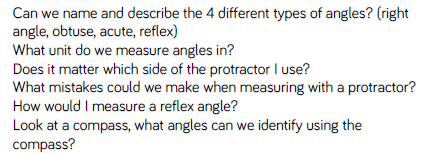 Fluency
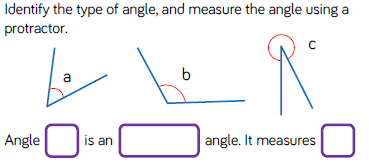 Fluency
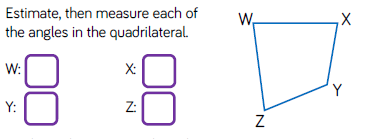 Fluency
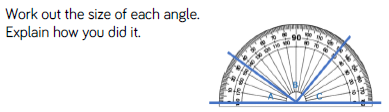 Reasoning and problem solving
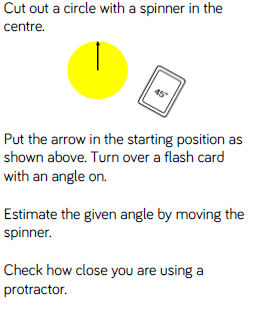 Reasoning and problem solving
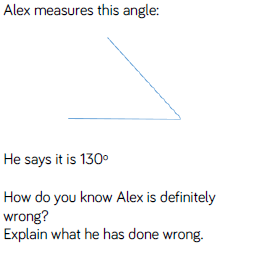 Year 6 Block 1 Geometry: Small steps 1-6
Introduce angles
NCLO:  Recognise angles where they meet at a point, are on a straight line, or are vertically opposite and find missing angles.
Key vocabulary and questions
angles, reflex, obtuse, acute, measure
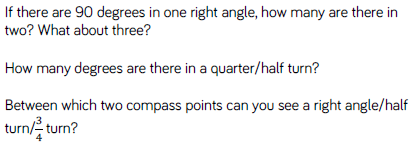 Fluency
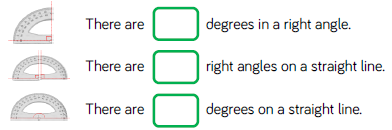 Fluency
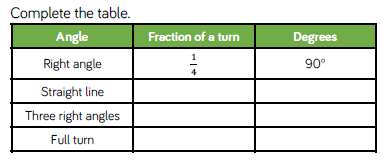 Fluency
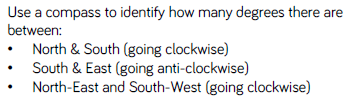 Reasoning and problem solving
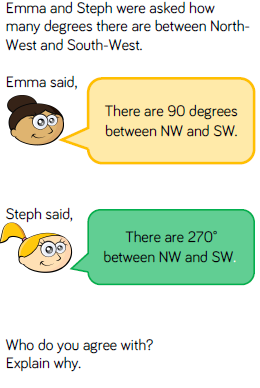 Reasoning and problem solving
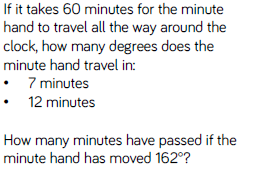 Reasoning and problem solving
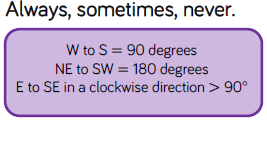 Year 6 Block 1 Geometry: Small steps 1-6
Calculate angles
NCLO:  Recognise angles where they meet at a point, are on a straight line, or are vertically opposite and find missing angles.
Key vocabulary and questions
angles, reflex, obtuse, acute, measure
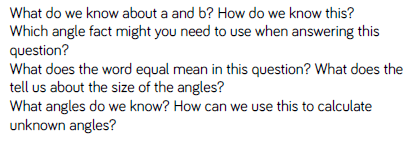 Fluency
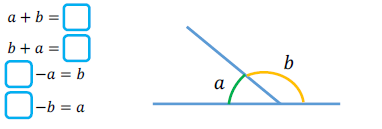 Fluency
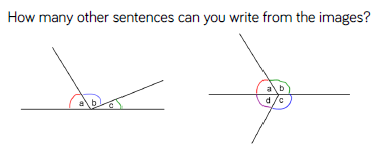 Fluency
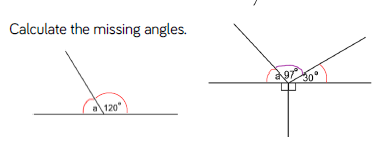 Reasoning and problem solving
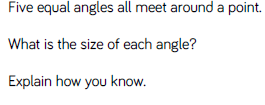 Reasoning and problem solving
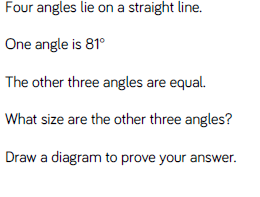 Reasoning and problem solving
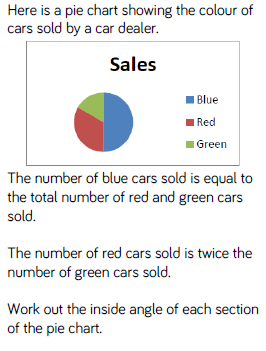 Year 6 Block 1 Geometry: Small steps 1-6
Vertically opposite angles
NCLO:  Recognise angles where they meet at a point, are on a straight line, or are vertically opposite and find missing angles.
Key vocabulary and questions
angles, reflex, obtuse, acute, measure
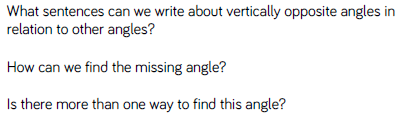 Fluency
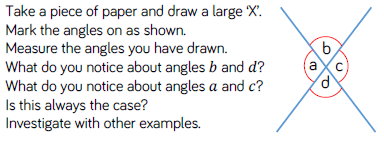 Fluency
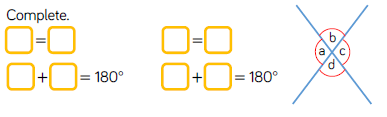 Fluency
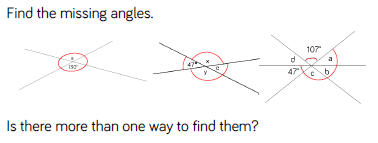 Reasoning and problem solving
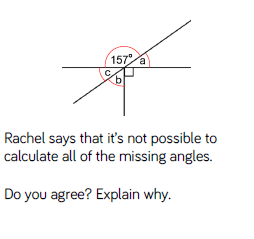 Reasoning and problem solving
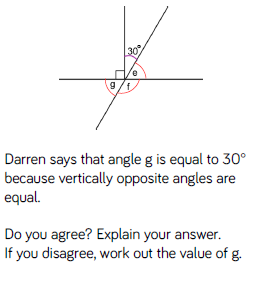 Year 6 Block 1 Geometry: Small steps 1-6
Angles in a triangle
NCLO:  Recognise angles where they meet at a point, are on a straight line, or are vertically opposite and find missing angles.
Key vocabulary and questions
angles, reflex, obtuse, acute, measure
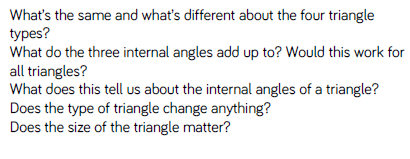 Fluency
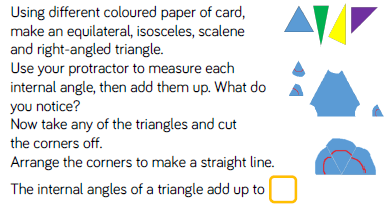 Fluency
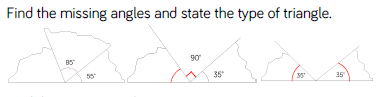 Fluency
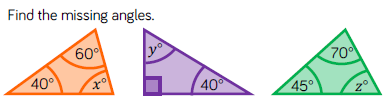 Reasoning and problem solving
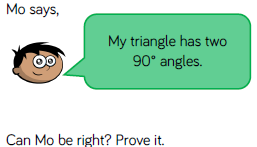 Reasoning and problem solving
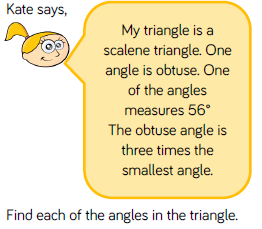 Reasoning and problem solving
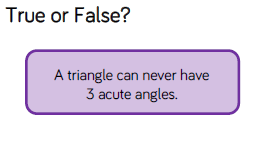 Year 6 Block 1 Geometry: Small steps 1-6
Angles in a triangle – special cases
NCLO:  Recognise angles where they meet at a point, are on a straight line, or are vertically opposite and find missing angles.
Key vocabulary and questions
angles, reflex, obtuse, acute, measure
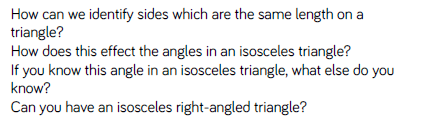 Fluency
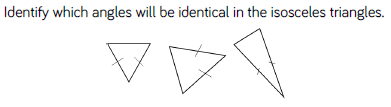 Fluency
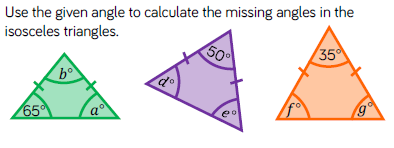 Fluency
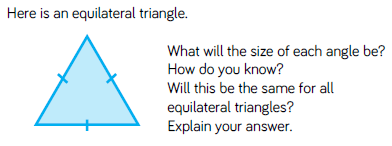 Reasoning and problem solving
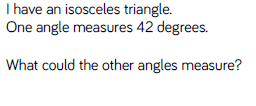 Reasoning and problem solving
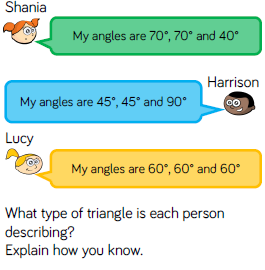 Reasoning and problem solving
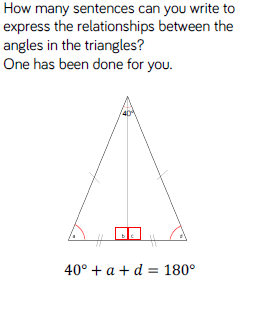